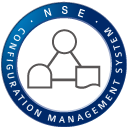 CM Platform for Operating NPP
2014. 6. 17
Contents
Project Information
New built vs Operating NPP
Platform Modules for CM
Platform Architecture
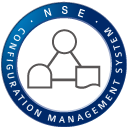 DBD Taxonomy
Requirement Management Platform
Traceability Management Platform
Change Management Platform
Facility Configuration Information Platform
Physical Configuration
Demo
Project Information
Development of Configuration Management Platform for Operating NPP
2013.10 ~ 2016.9 (3 years)
NSE & KHNP
KETEP (Korea Institute of Energy Technology Evaluation and Planning)
Title
Period
Organizations
Funding
Project Plan
2013
2014
2015
2016
Req. Analysis
Req. Spec.
Prototype
Platform Dev.
Test
Trial
New-Built and Operating NPP
Design
Requirement

What needs to be there
Physical
Configuration

What is actually there
Virtual Plant
Data Model
Design
Requirement

What needs to be there
Physical
Configuration

What is actually there
Facility
Configuration
Information

What we say
is there
Facility
Configuration
Information

What we say
is there
[Speaker Notes: The relationship of the information generated for new builds is sometimes called
Virtual Plant, which is defined as “a computer-based information model
environment formed by computer technology consisting of 2-D and 3-D
(dimensional), 4-D (time), 5-D (cost), and 6-D (material) modeling along with
data, databases, and electronic document sources.” Unlike the existing facilities,
Virtual Plant acknowledges that the physical configuration might not be in place,
but the CM principles and practices must be established and functional.]
Platform Modules for CM
Design Requirement
Traceability Management
Requirement Management
Change 
Management
Dynamic Traceability
Design Bases Taxonomy
Workflow(BPM) Engine
GUI Engine
Requirement Control
Change History
Information Management
Design Requirement Repository
Data-centric Management
Information
Traceability
Repository
Control Log
Repository
Physical Configuration
Facility Configuration Information
Data Warehouse
Pictures
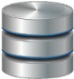 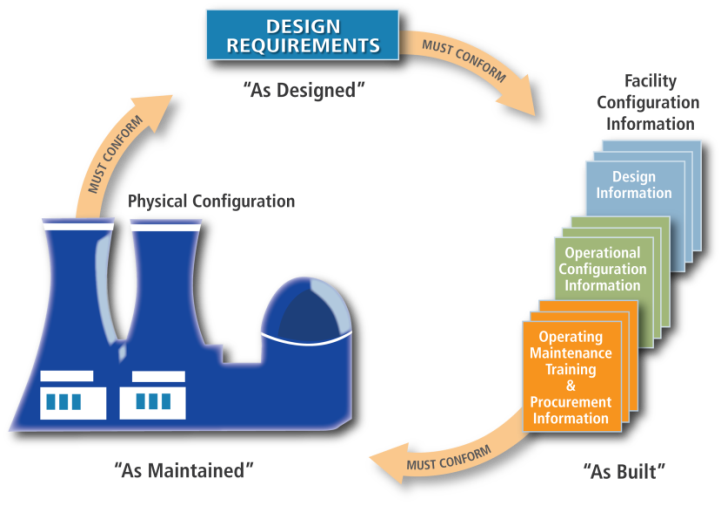 Workflow Management
Document Repository
Change Management
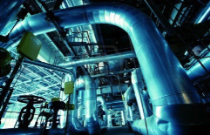 3D
Process/2D Schematics
3D Drawings
P&ID
Instrument Control
Schematics
Platform Architecture
Platform Architecture
Integrated Configuration Management Platform
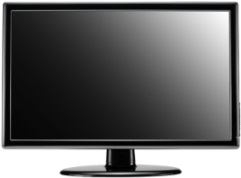 Workflow/Change View
Requirement, Information, Change, Traceability  Management Platform
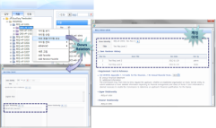 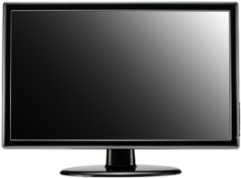 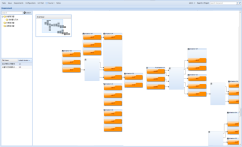 Traceability Management
Requirement Management
Change 
Management
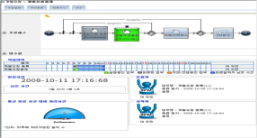 Dynamic Traceability
Design Bases Taxonomy
Workflow(BPM) Engine
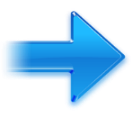 GUI Engine
Requirement Control
Change History
Traceability View
Service Management
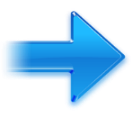 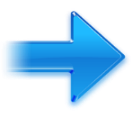 Web Service
Policy Service
Security Service
Authorization Service
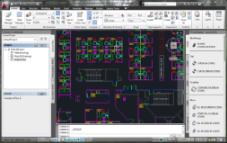 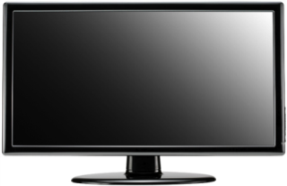 Information Management
Requirement View
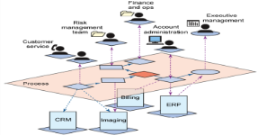 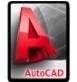 Design Requirement Repository
Data-centric Management
Information
Traceability
Repository
Control Log
Repository
2D Drawing
Old Data
SAP Sync. Channel
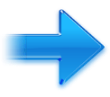 Engineering Data Sync. Channel
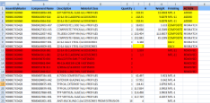 Facility Configuration Management System
Legacy System
Data Warehouse
SAP
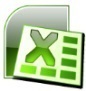 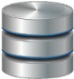 Workflow Management
Document Repository
Change Management
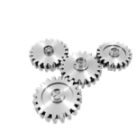 Workflow Management
3D
Process/2D Schematics
Material Data
Documents Management
3D Drawings
P&ID
Schematics
Instrument Control
Facility 
Mapper
DBD TAXONOMY
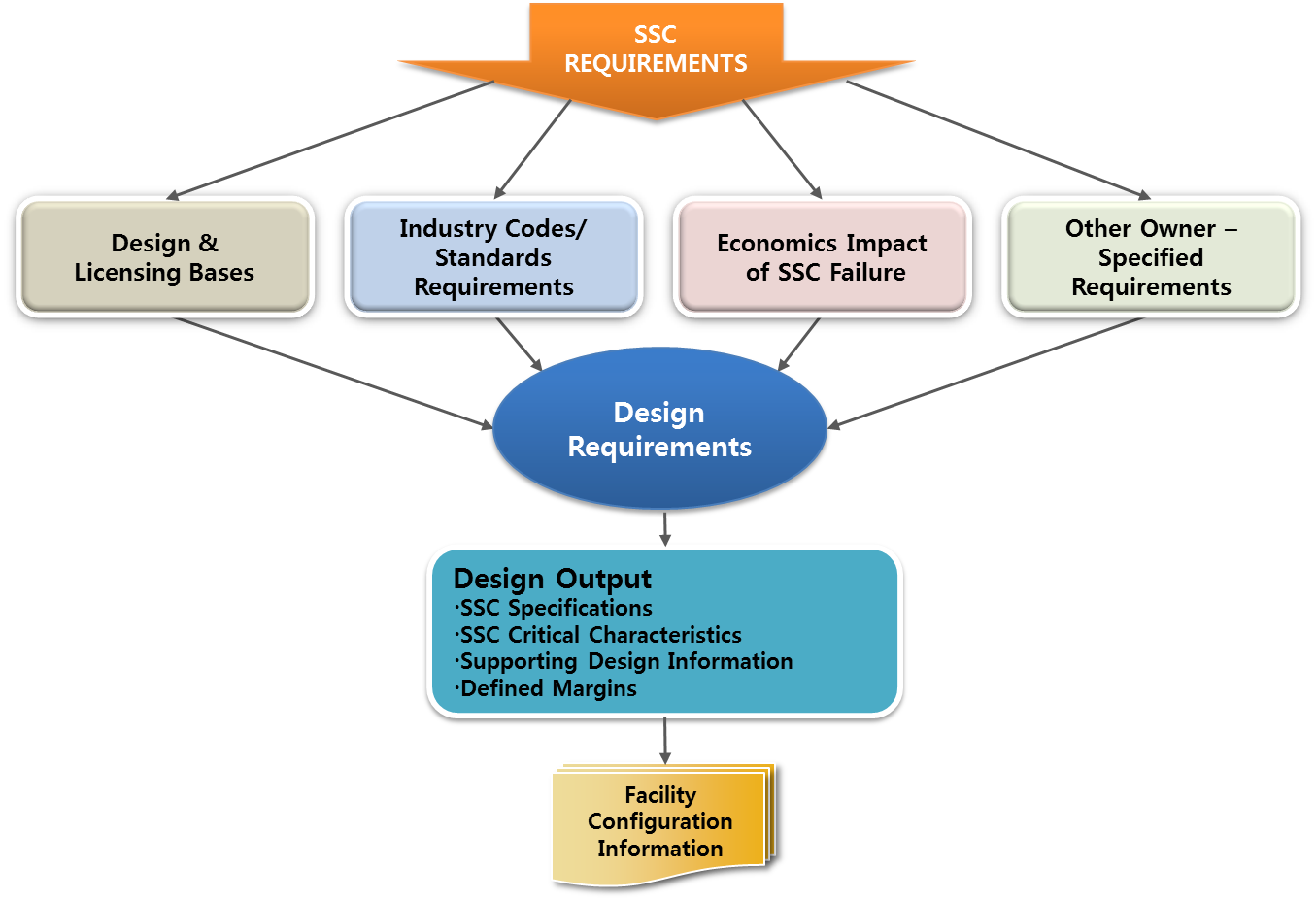 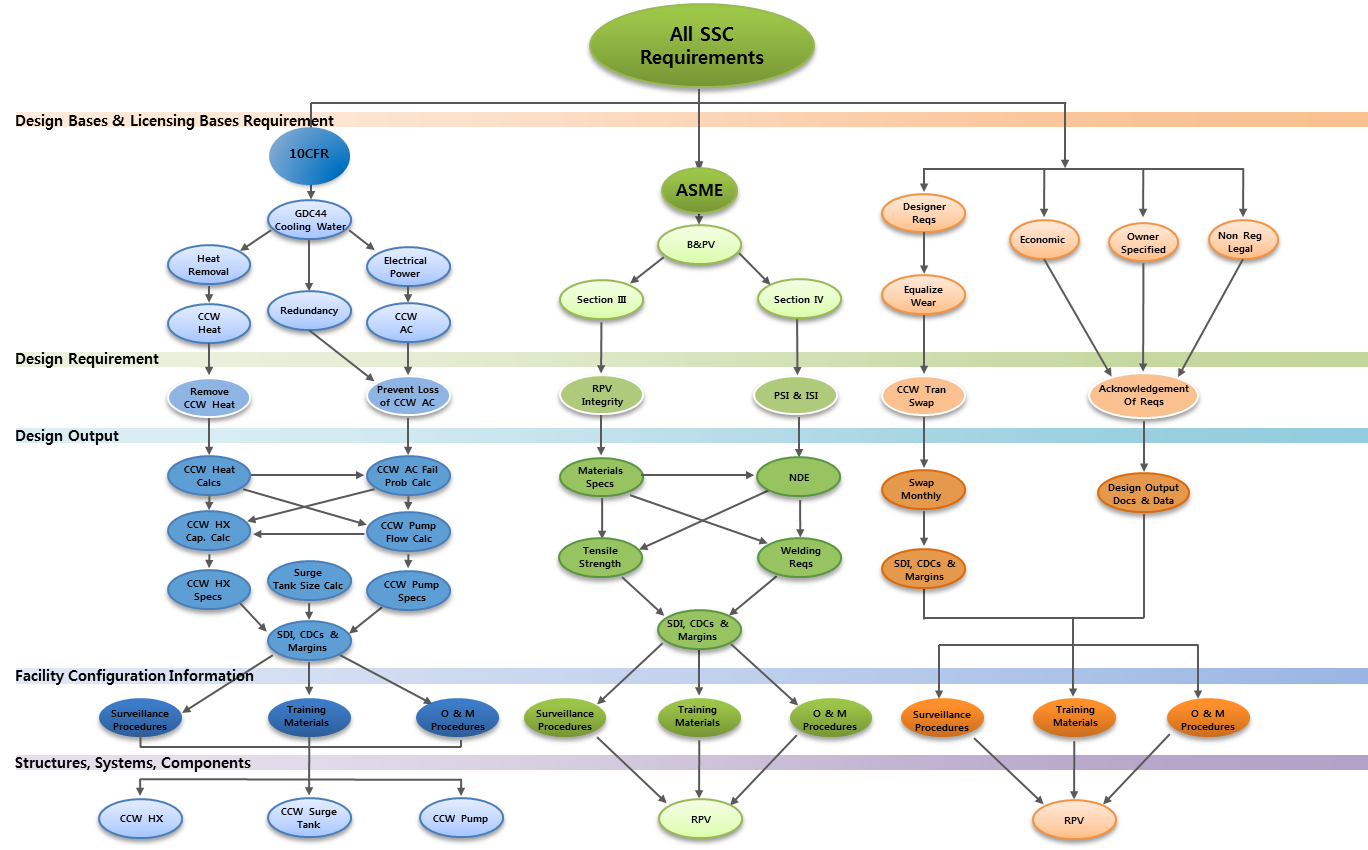 Reference: EPRI TR; 1022684; April 2011
Requirement Management Platform
Requirement Management
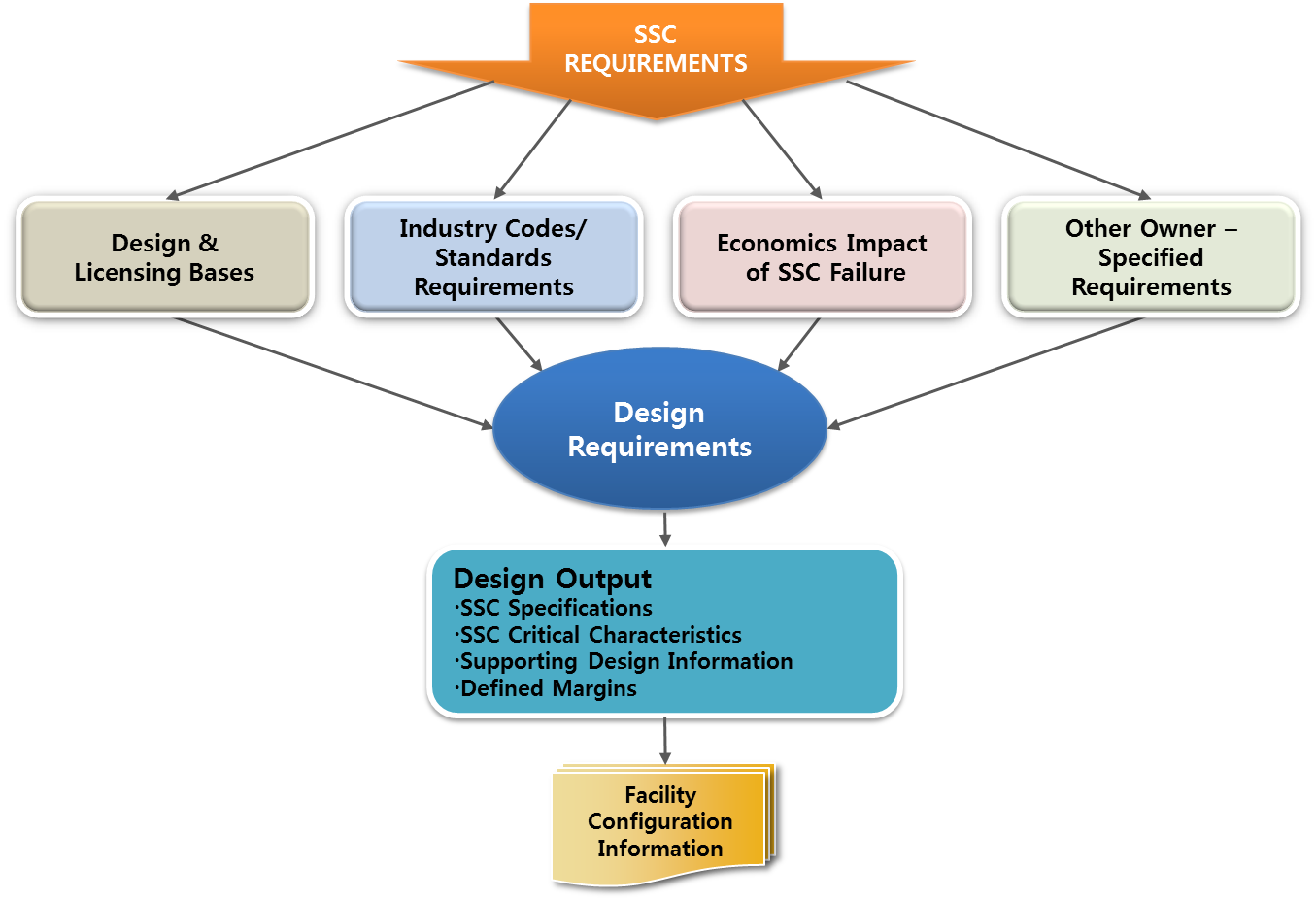 System
Taxonomy
DBD
Margin Configuration Management
Unanalyzed margin
Ultimate Capability
Analyzed Design Limit
Design Margin
Operating Limit
Operation Margin
Range of Normal Operation
Requirement Management Platform
DBD Management
Requirement Management
Traceability Management
Change Management
System
Search
Fluid System
유체계통
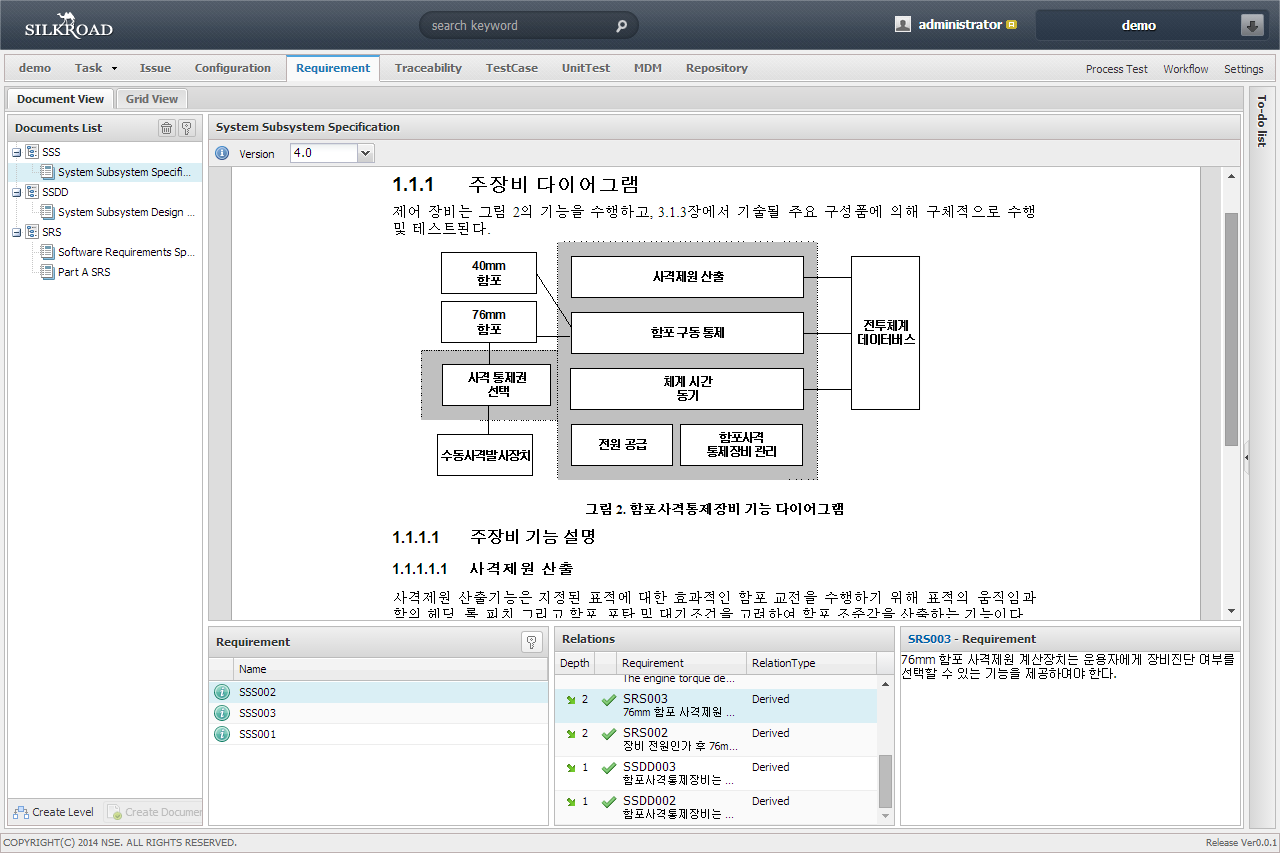 보조급수계통
1차측기기냉각수계통
주급수계통원자로냉각재계통
안전주입계통 및 정지냉각계통
비상디젤발전기계통
사용후연료저장조 냉각/정화계통
Auxiliary Feedwater System
Feedwater System 
Reactor Coolant System
Safety Injection System
Shutdown Cooling System 
Emergency Diesel Generator System
Spent Fuel Pool Cooling and Cleanup System
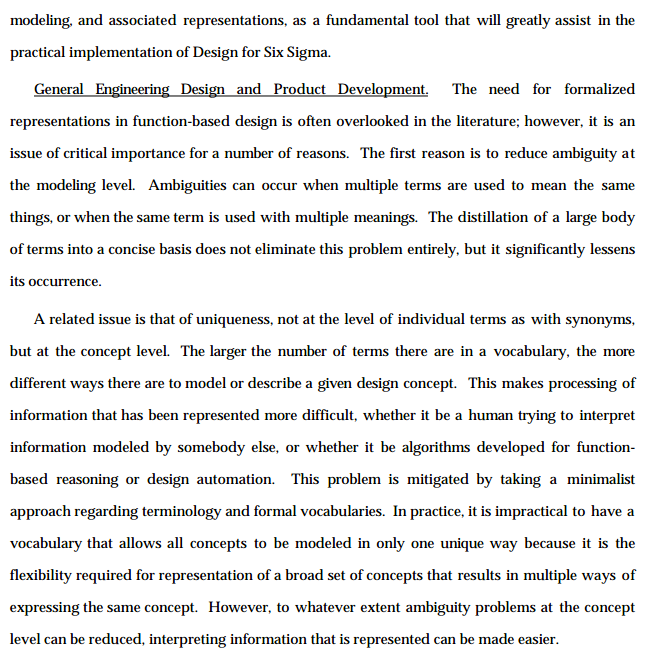 Instrumentation System
계측계통
Plant protection system
Engineered Safety Feature Actuation System
발전소보호계통
공학적안전설비작동계통
Structure system
구조물계통
Primary Auxiliary Building
일차보조건물계통
Taxonomy
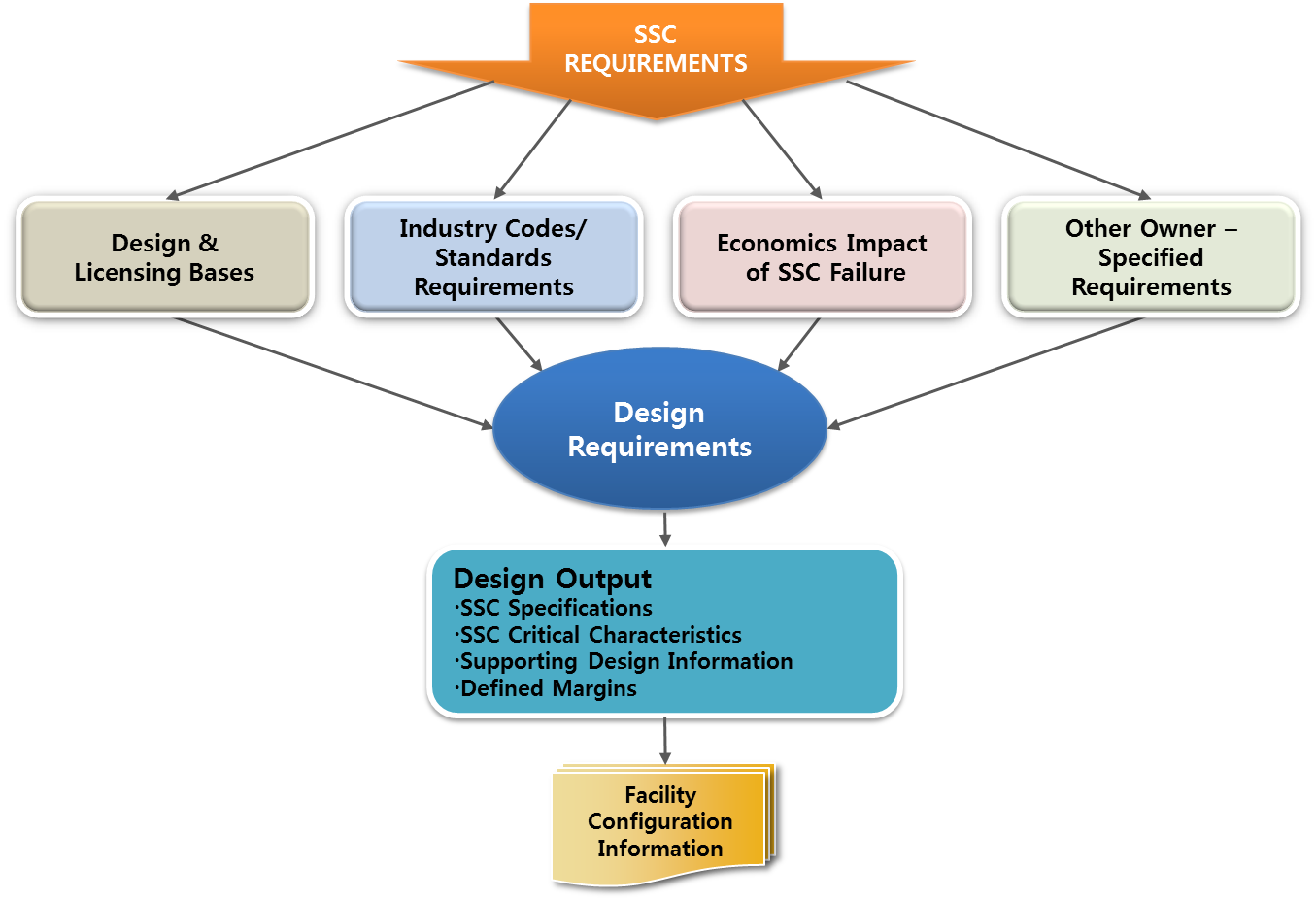 Requirement Traceability Platform
Taxonomy-based Traceability (EPRI PIM View)
Design 
Requirement
Design Base Specification
System, Structure, Component Specification
Supporting
Design 
Information
Design
Parameter
Supporting Operating Information
Traceability Management Platform
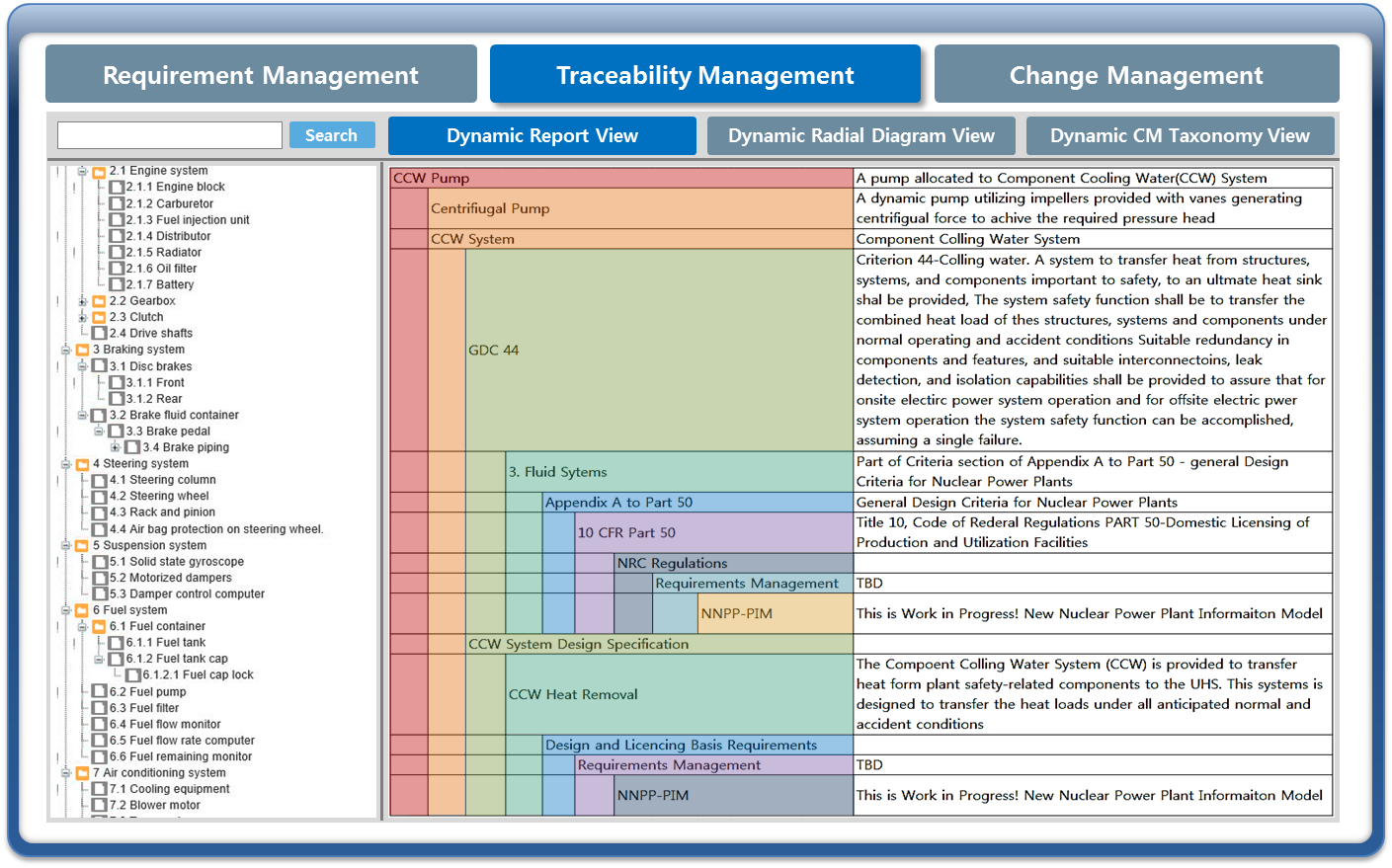 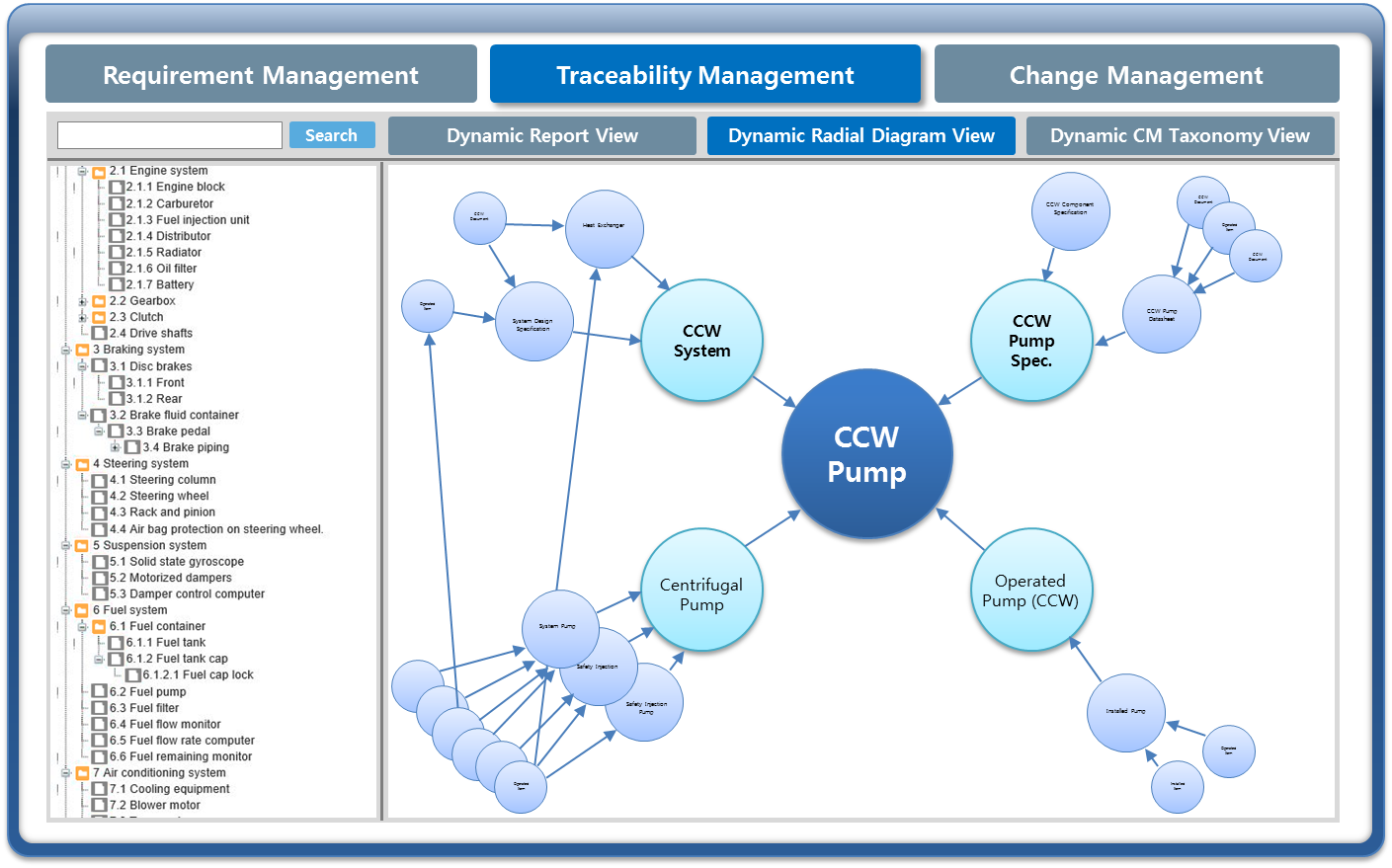 Report View
Radial Diagram View
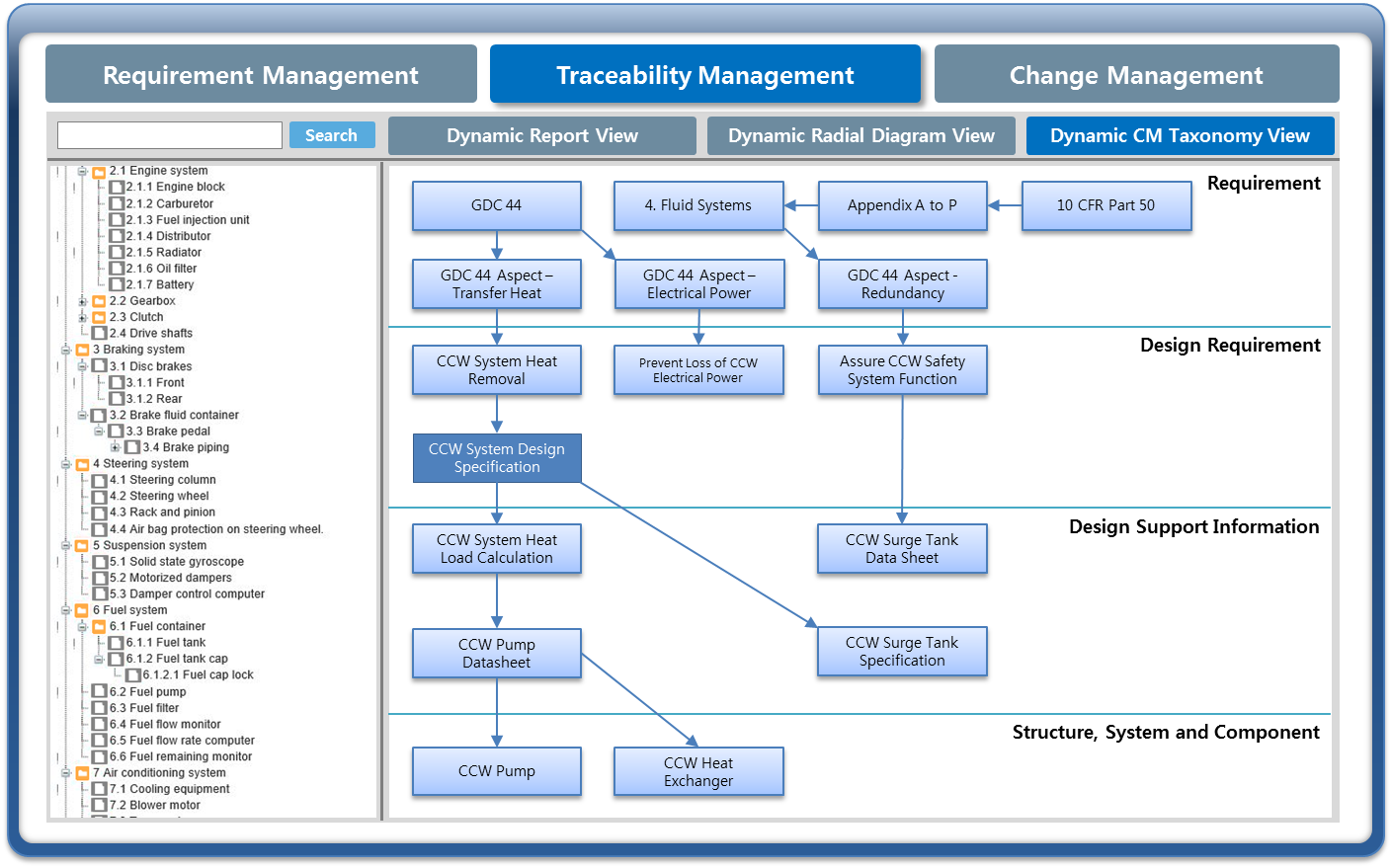 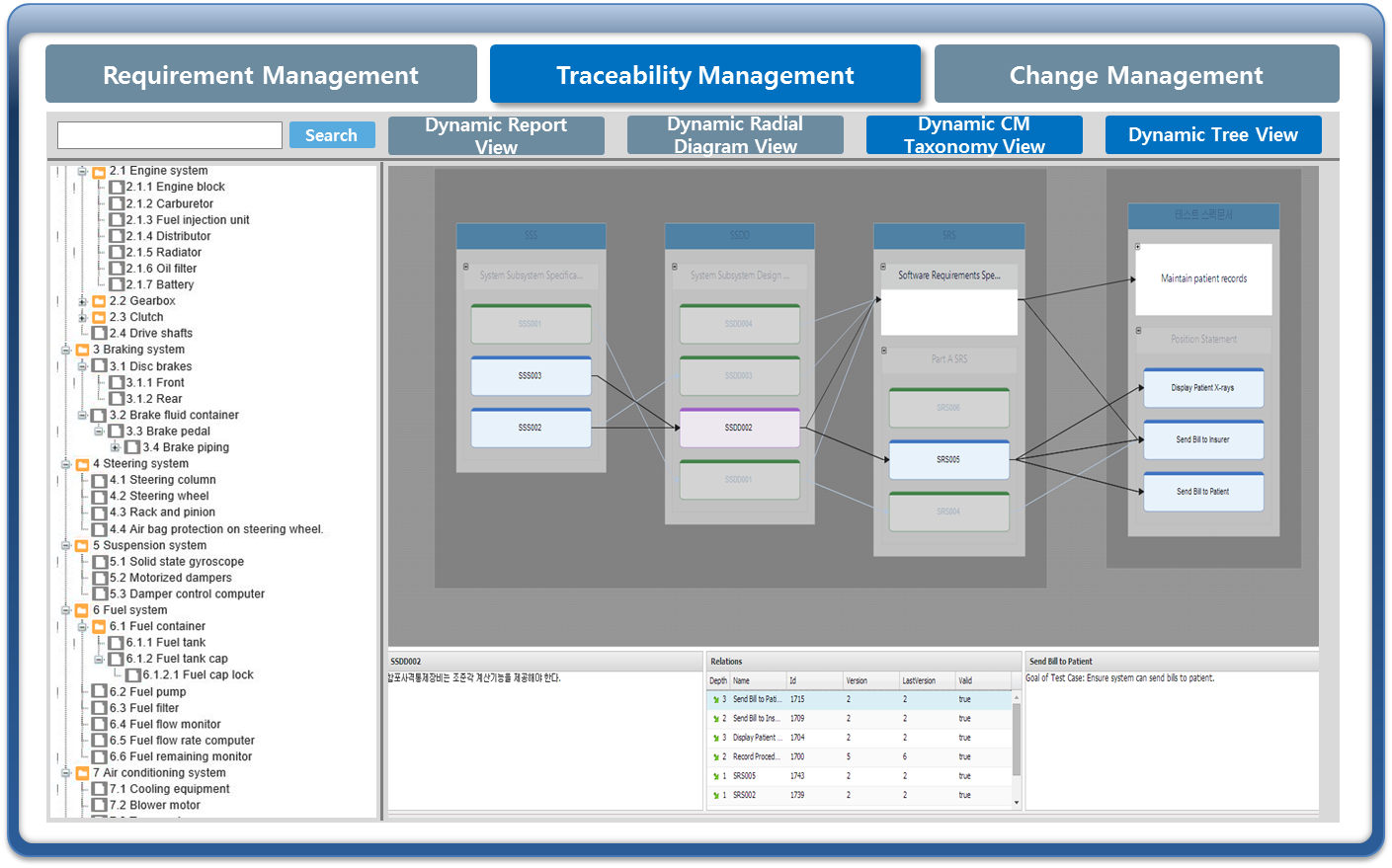 Taxonomy View
Tree View
Change Management Platform
AP-929
Do nothing more
CM001
No
No
Change facility
configuration
information
No
Change design
requirements
Change physical
requirements
Evaluate Identified
Problem or Desired
Change
Yes
Yes
Yes
CM002
CM003
CM004
Physical Configuration
Change Authorization
Processes
Facility Configuration
Information Change Processes
Design Requirements
Change Processes
CM Equilibrium
Change Management Platform
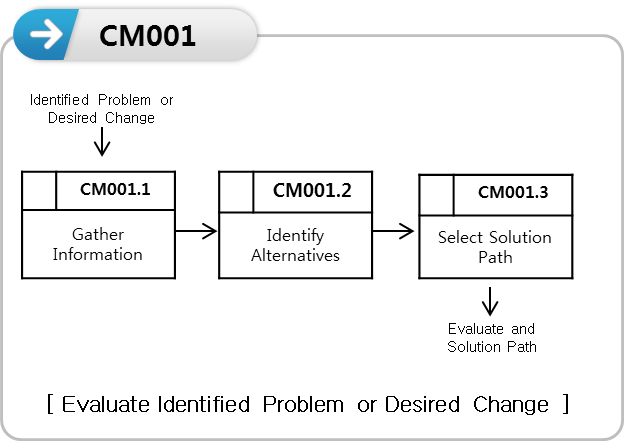 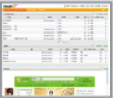 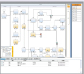 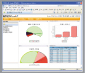 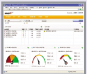 · · ·
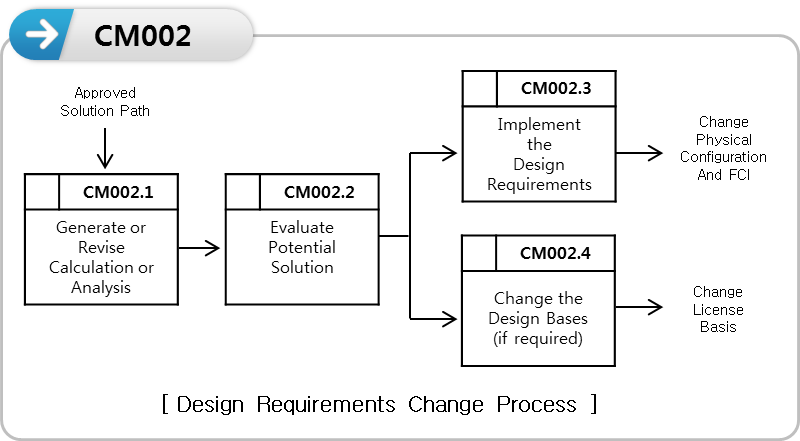 Work Place
Monitoring
Reports
Dashboard
X
+
Portal
Change Process
(Company Specific)
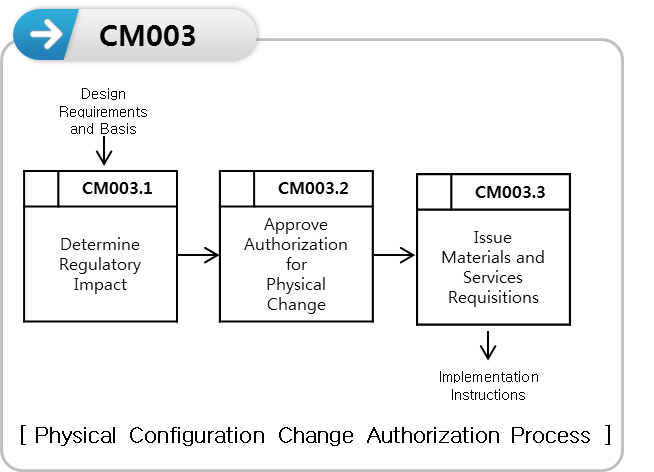 X
+
BPM Engine
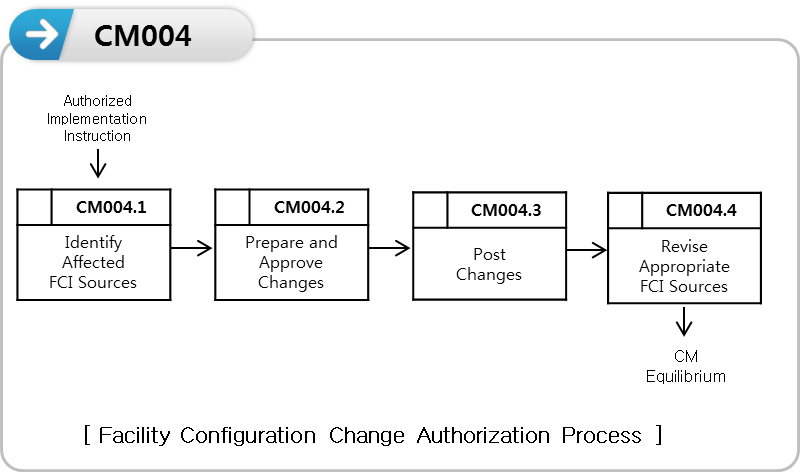 Facility Configuration Information Platform
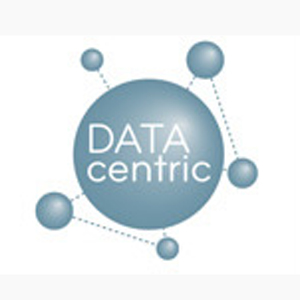 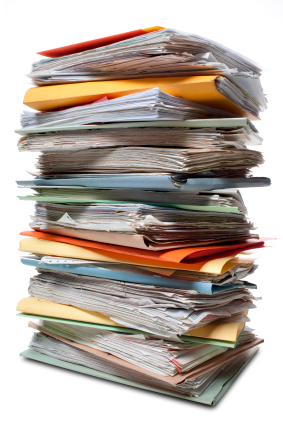 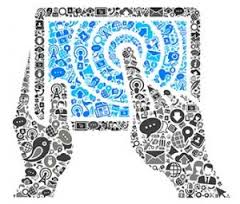 Expected
Actual
Intelligent Documents
Intelligent Data
Intelligence
Tag Mapping
Legacy System
P&ID(dgn)
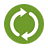 Procedure
Procedure, etc.
Equipment
Specification
P&ID(dgn)
Calculation
Material
Equipment
FSAR
FCI Platform
Material BOM
Physical Configuration
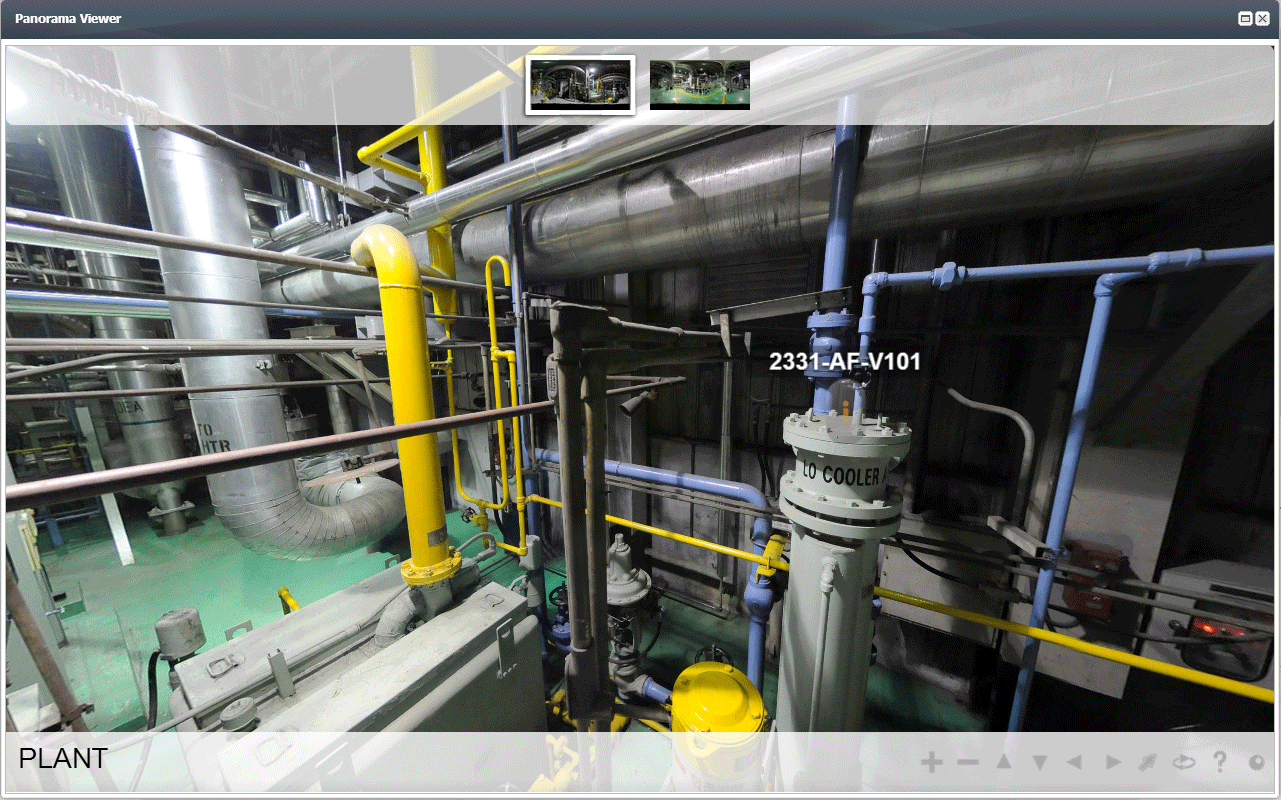 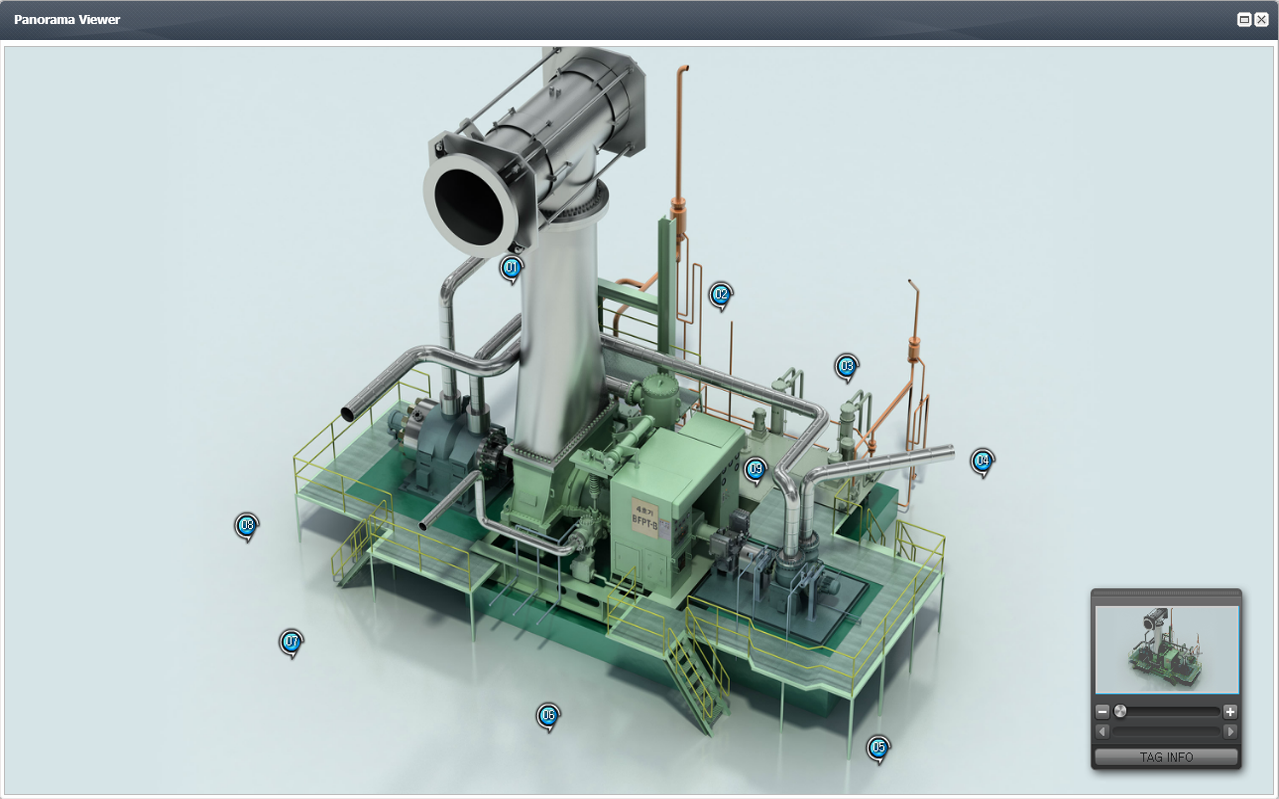 Panorama View
Ex) Fossil Plant provided by POMIT Inc.
Demo
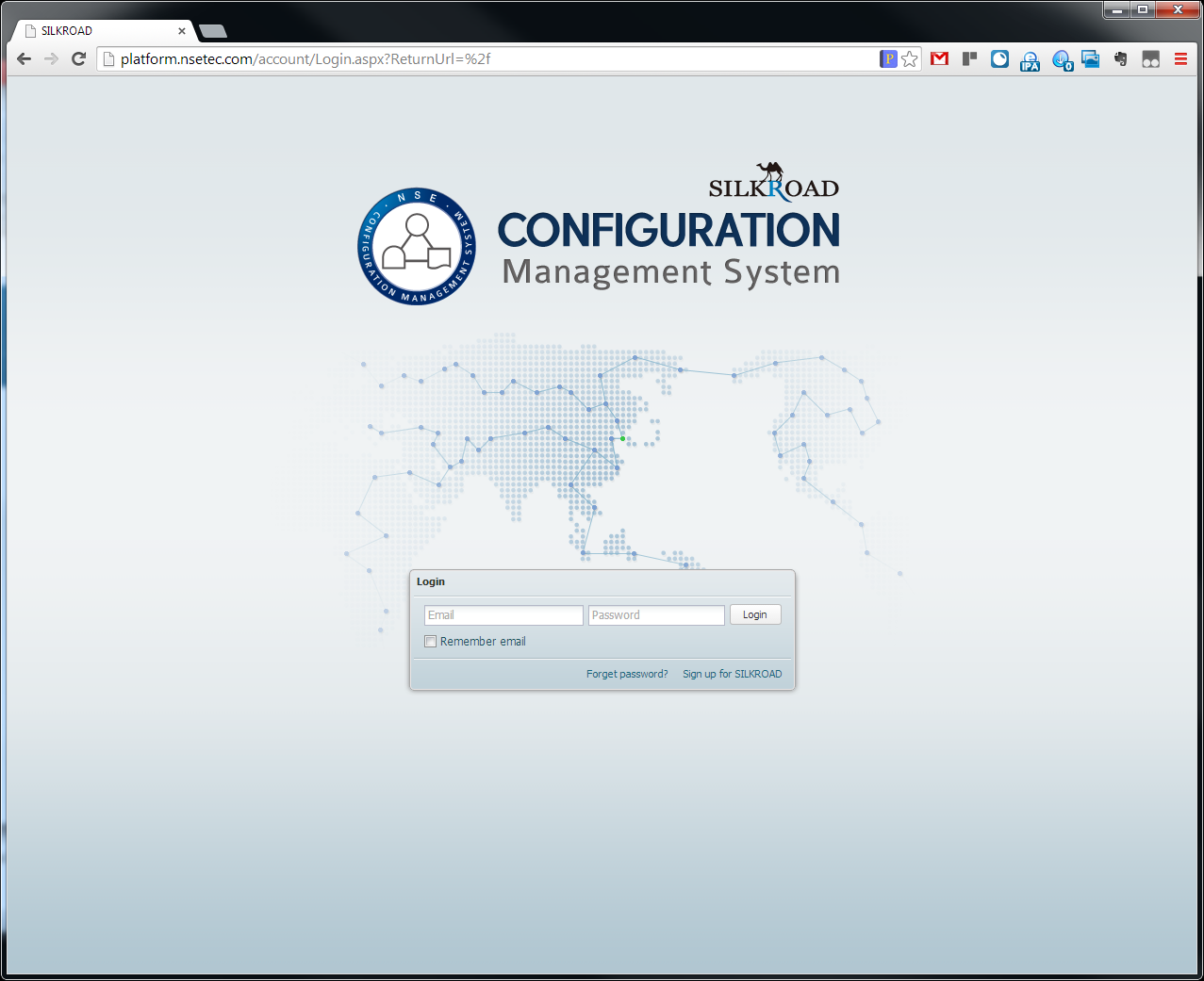